Diaporama
Récit Pentecôte 
Actes des Apôtres 2
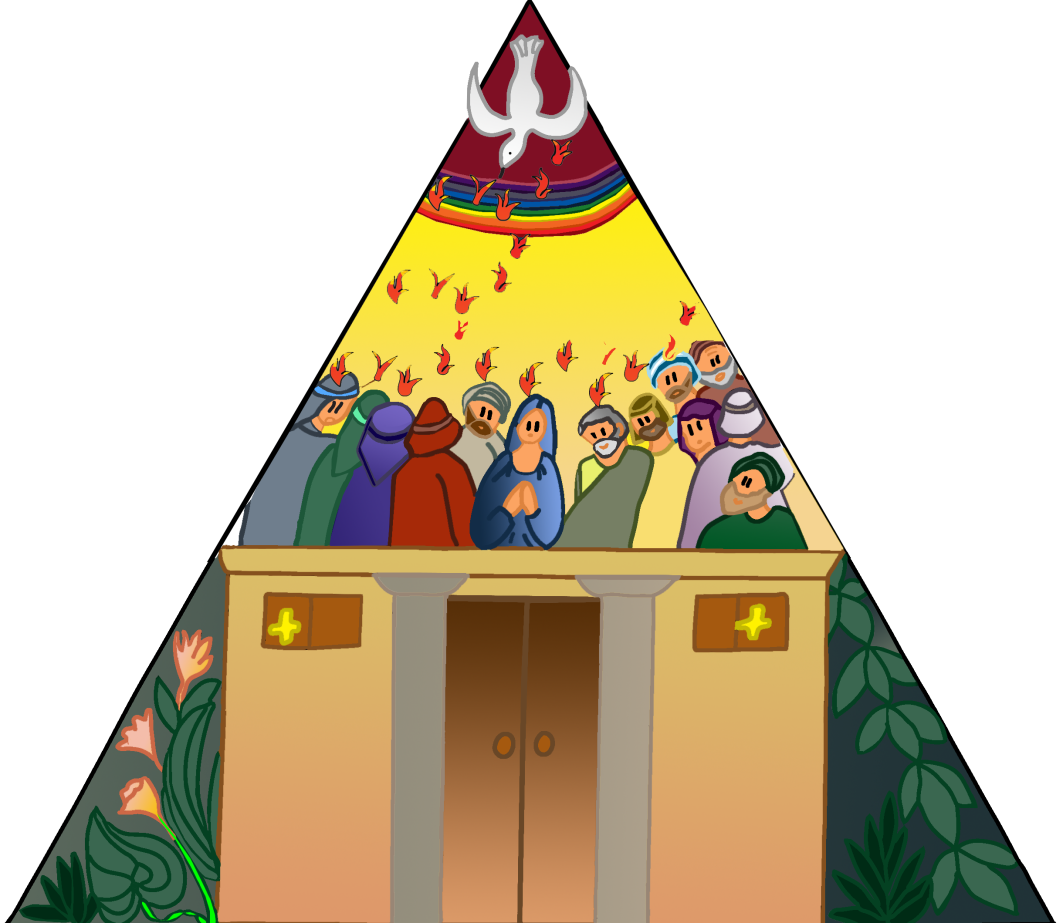 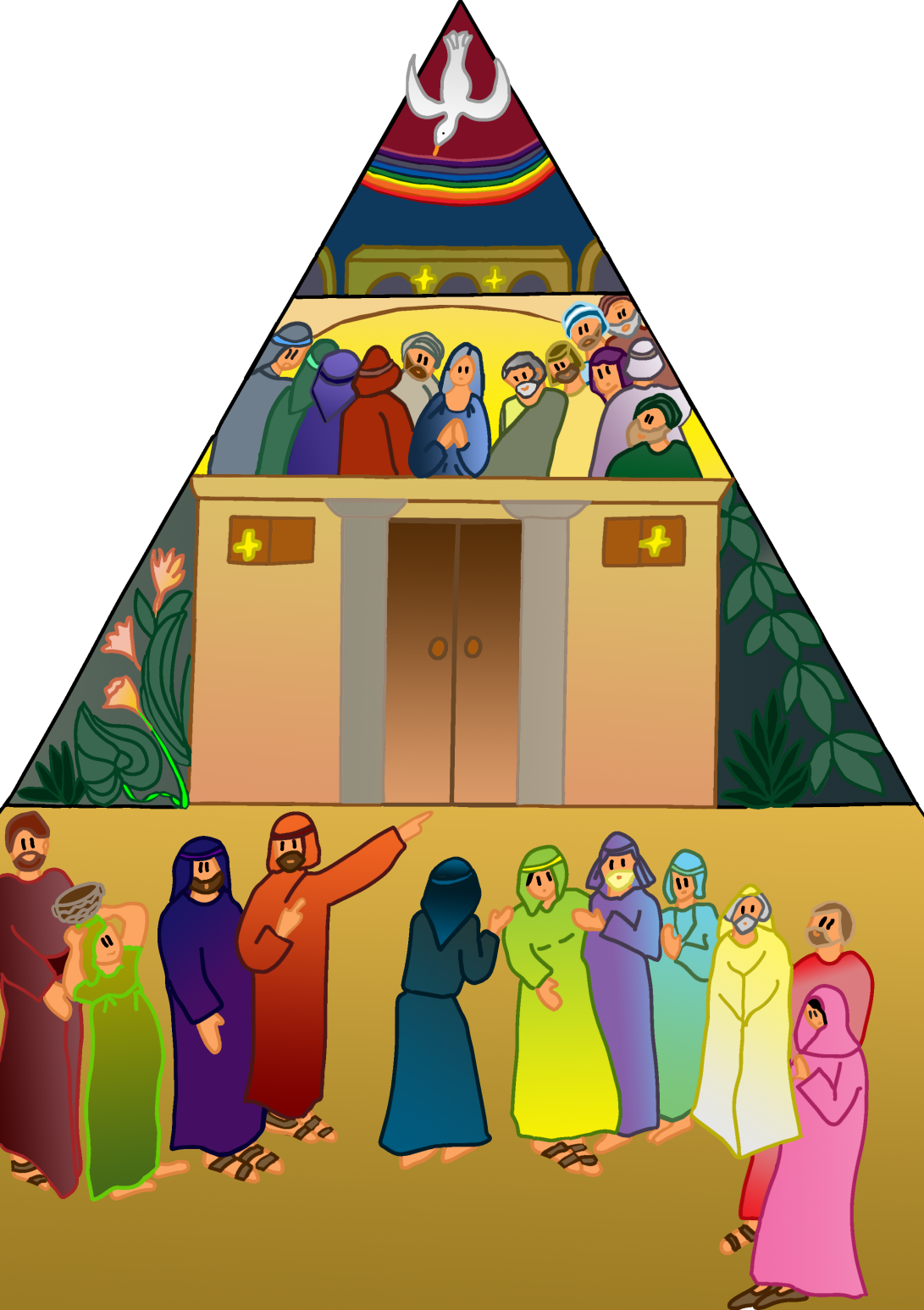 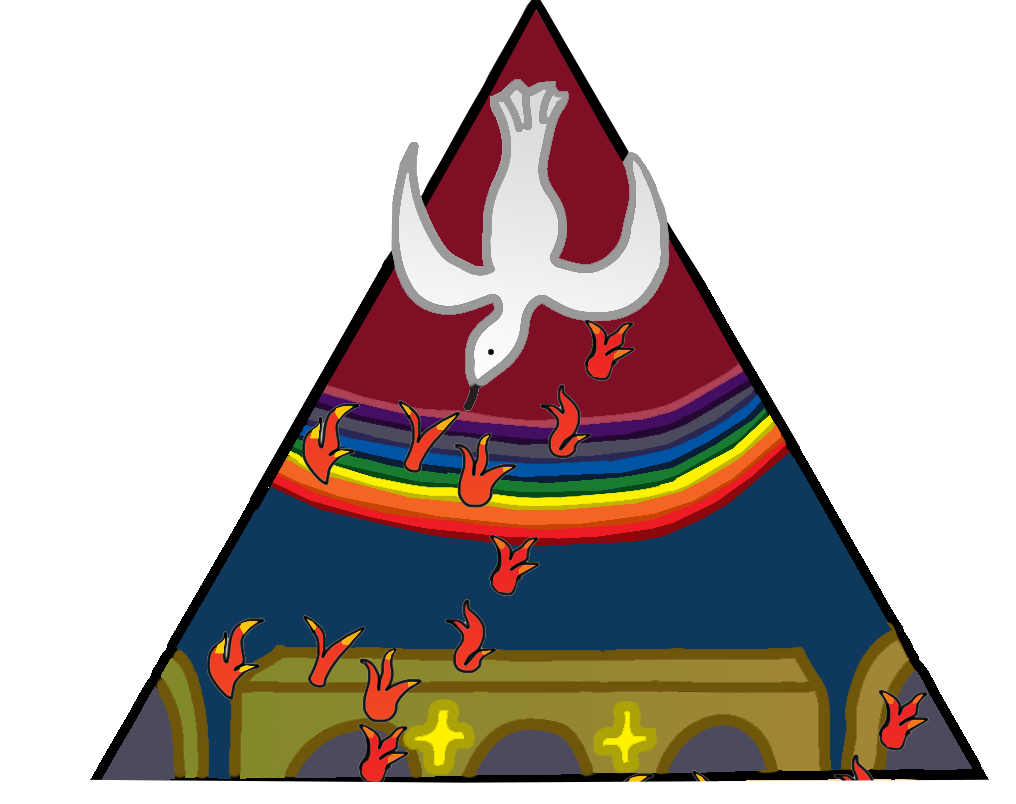 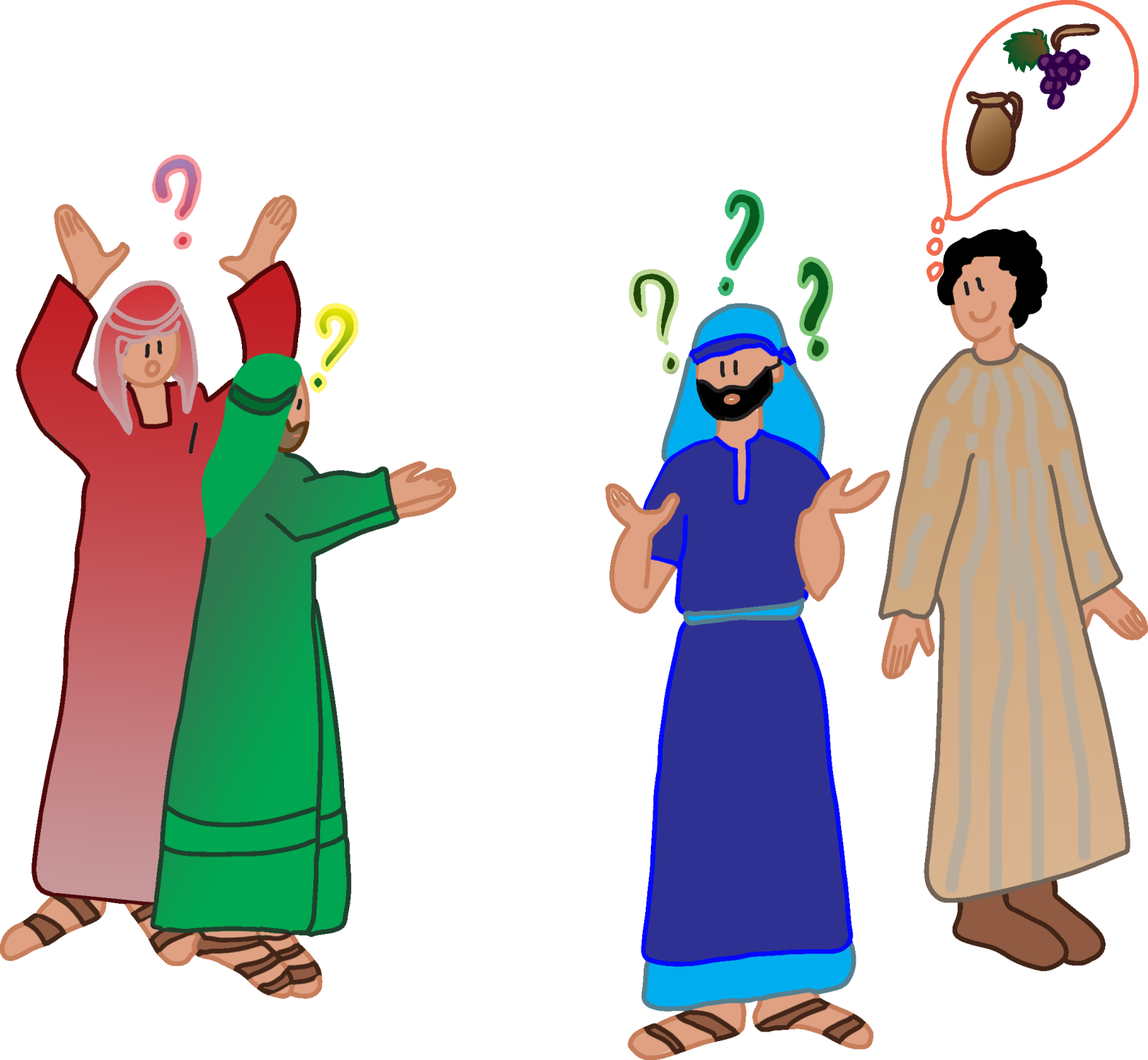 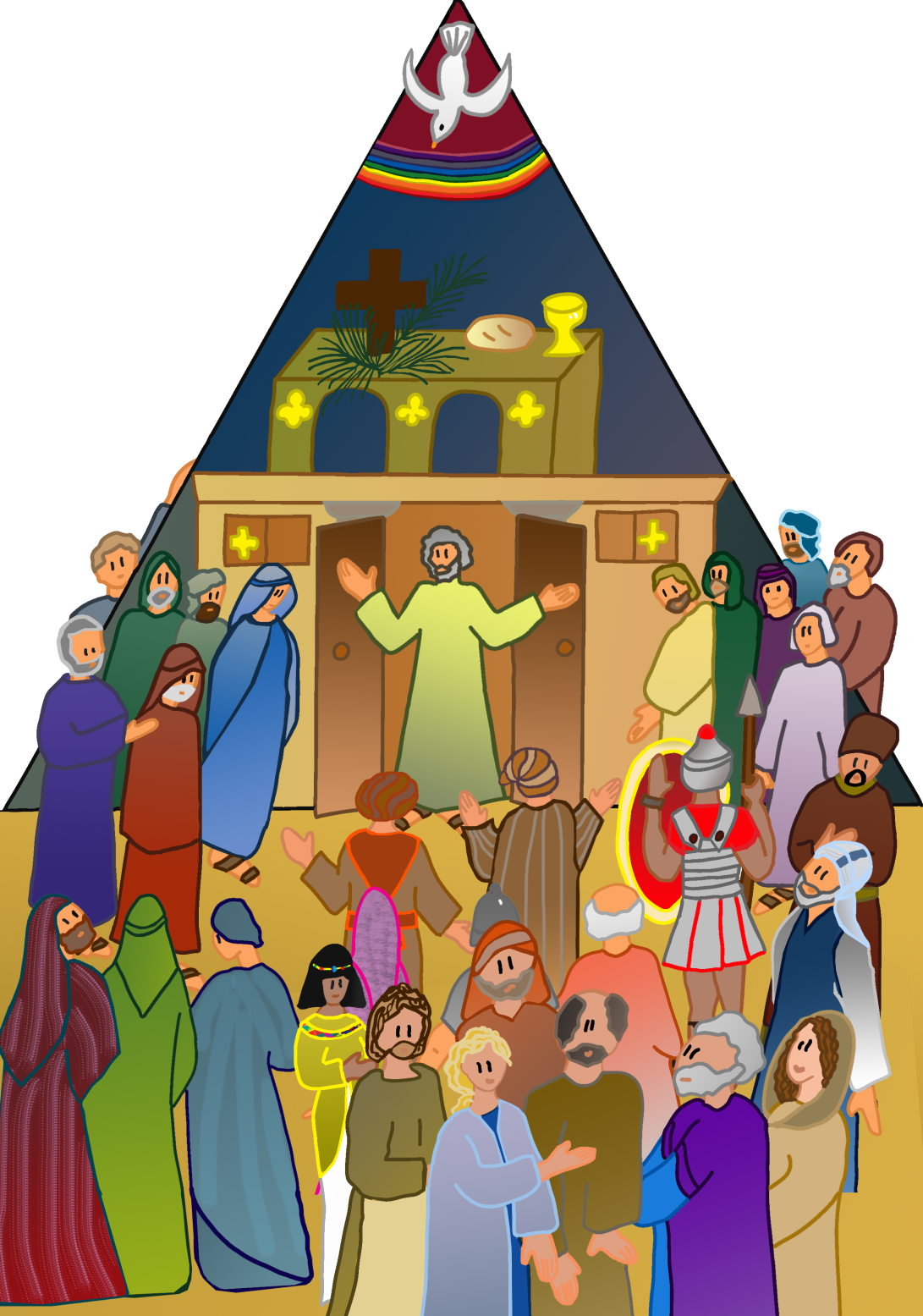 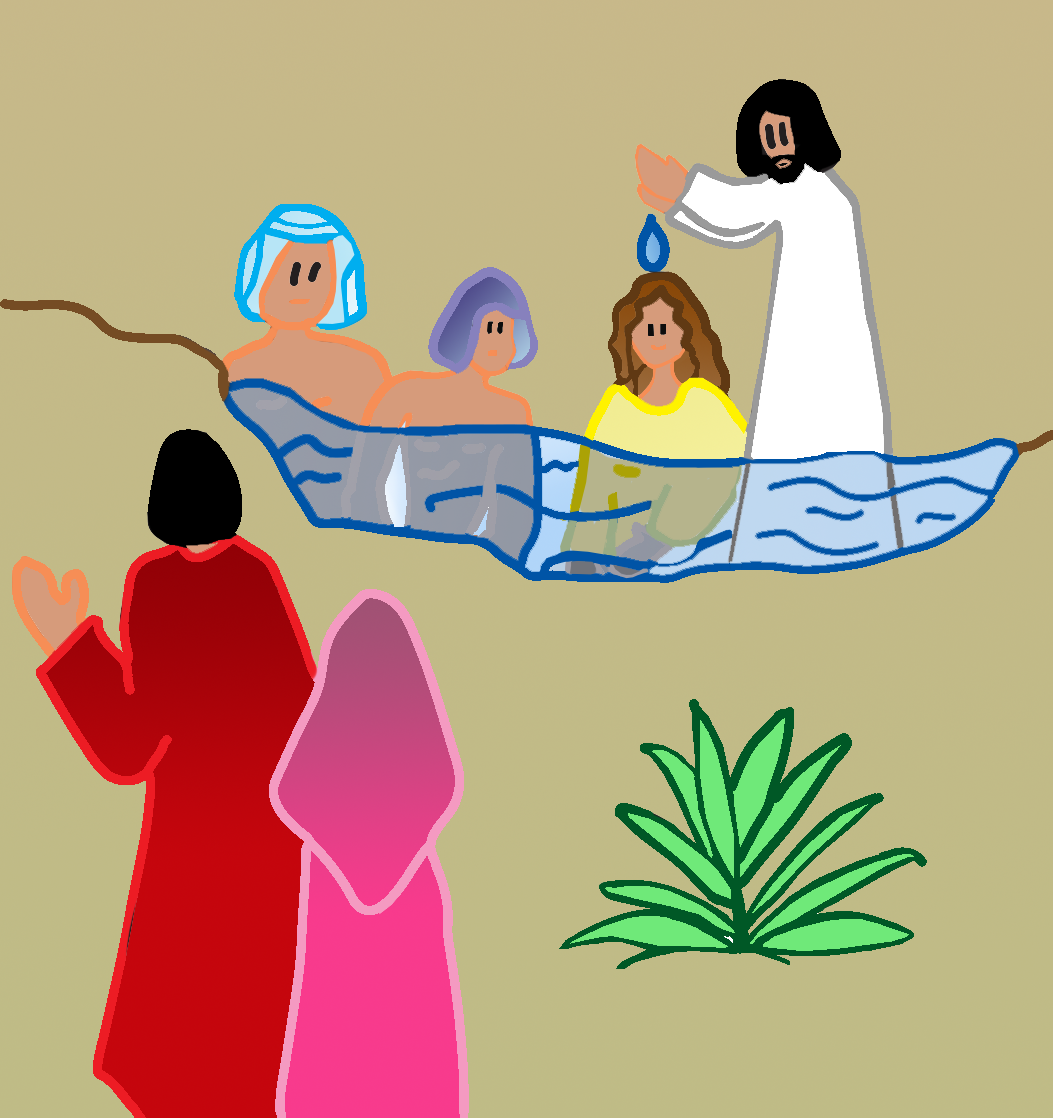 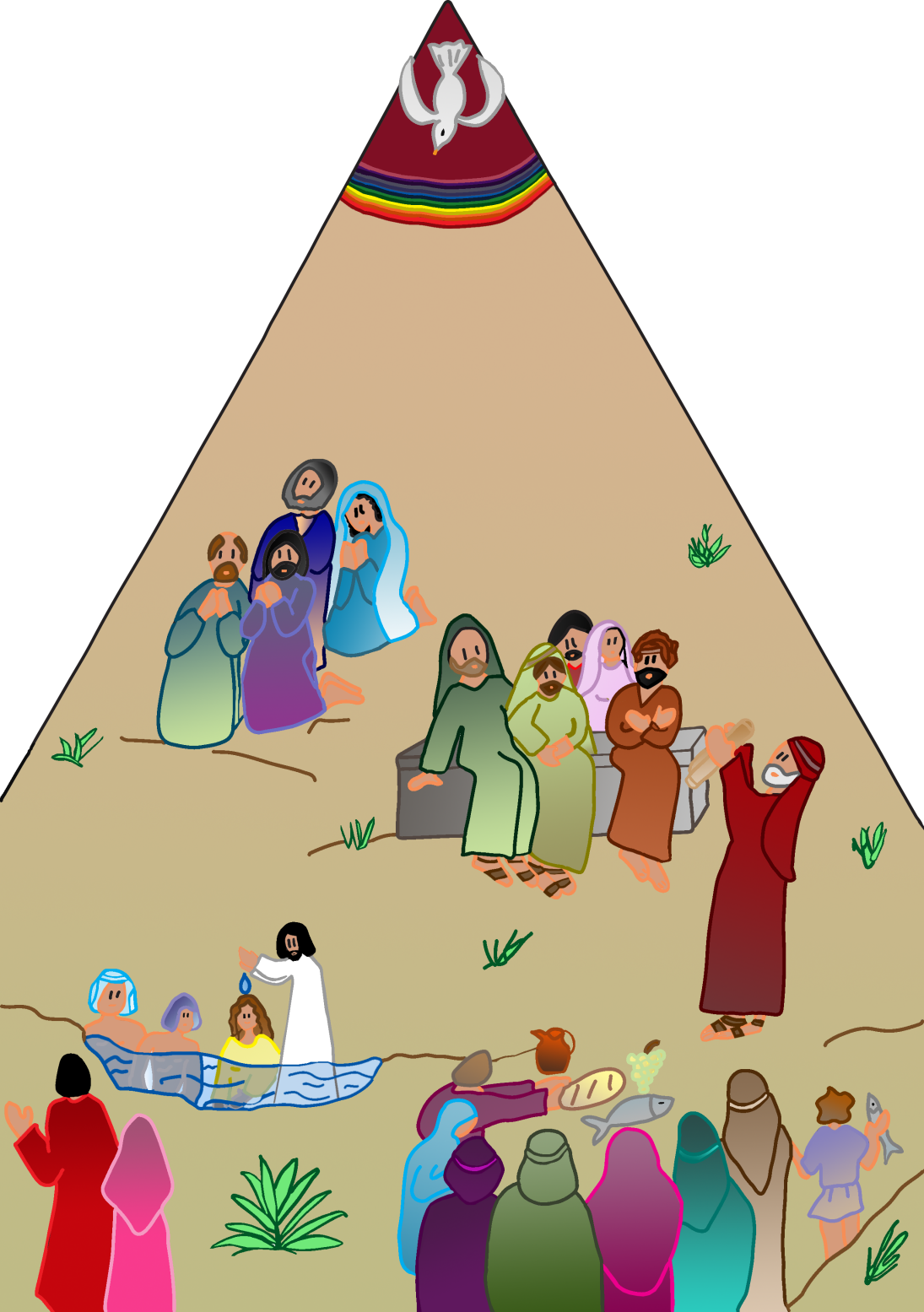 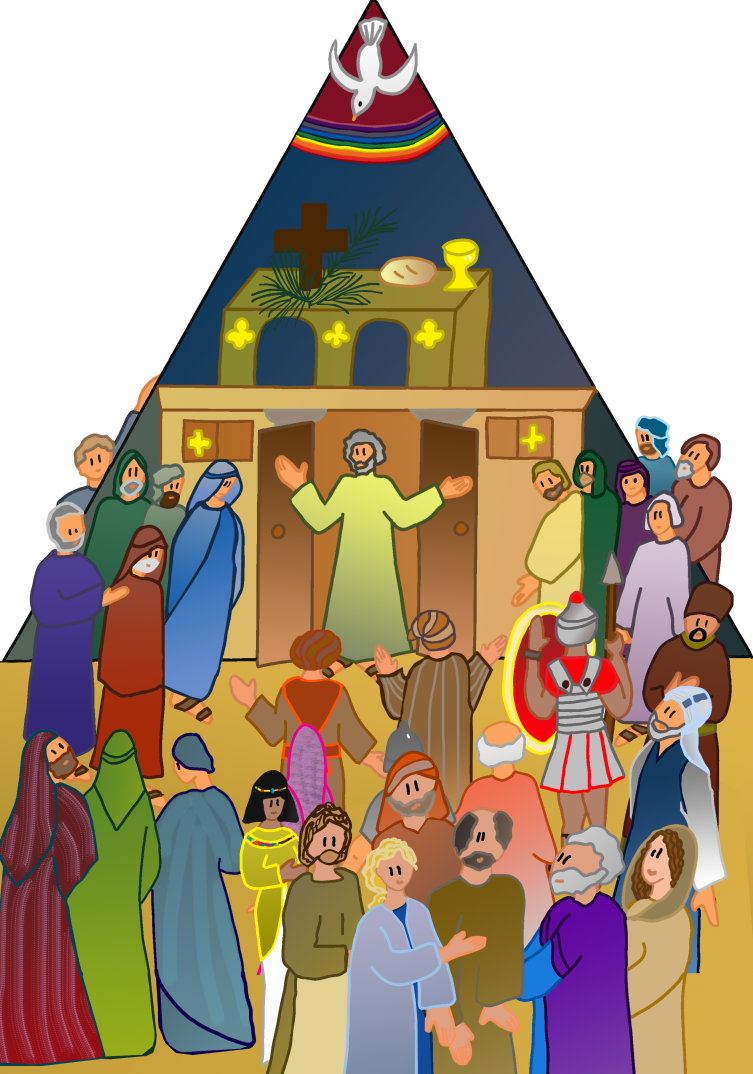 Catéchèse Par la Parole
Illustrations  : Chantal Lorge
Colorisation : Annie
Module Babel/Pentecôte
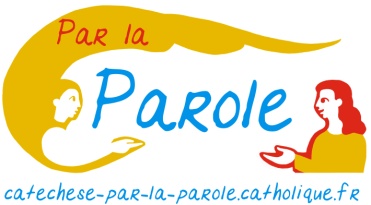